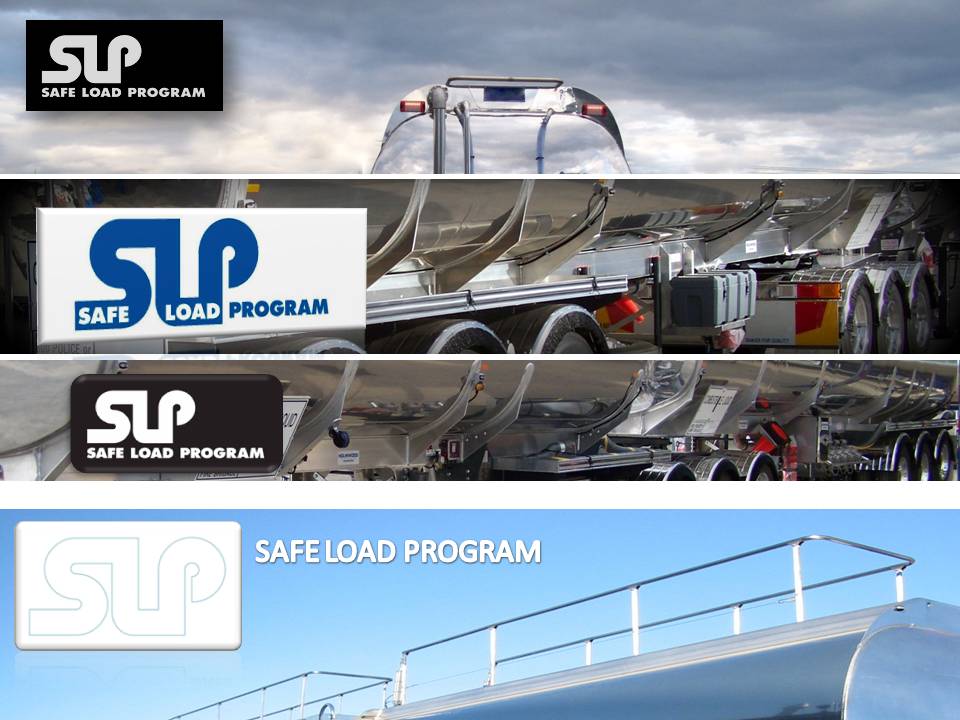 Safe Load Program 2016
SLP commenced in 2009 with 3 Partners BP, Caltex and Viva Energy (Shell)
6,300 Drivers trained under the SLP Load Training Program 
Vehicle Compliance Program (VCP) commenced in 2016
6750 vehicles have been entered into the VCP
The Pass-2-Load Program completes 14,000 vehicle inspections a year
SLP Random independent inspection program expanding this to 3,200random inspections in 2017.
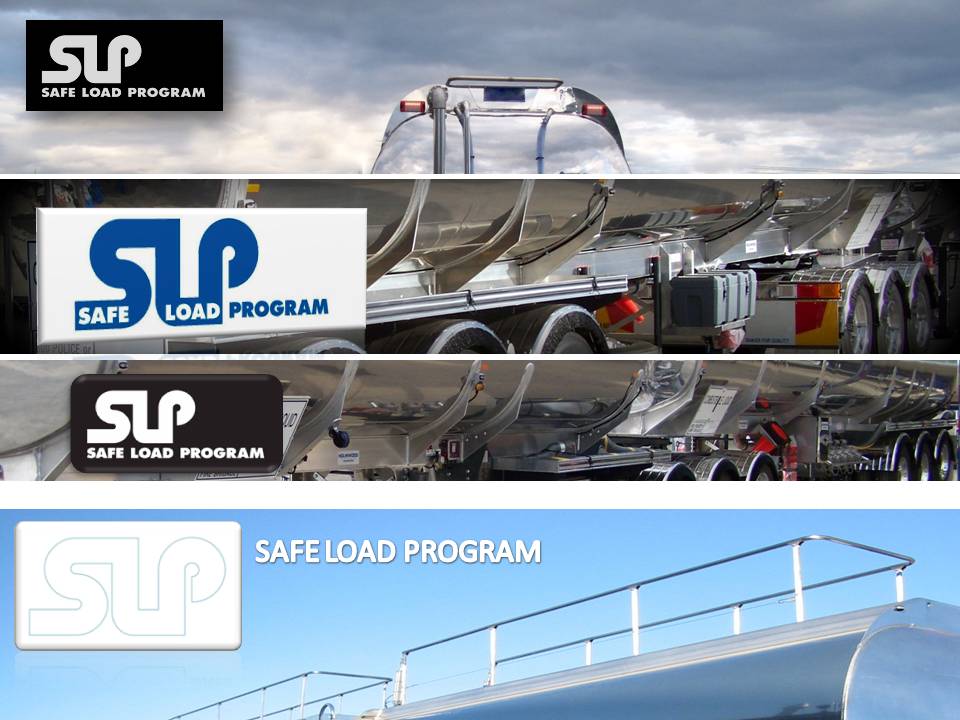 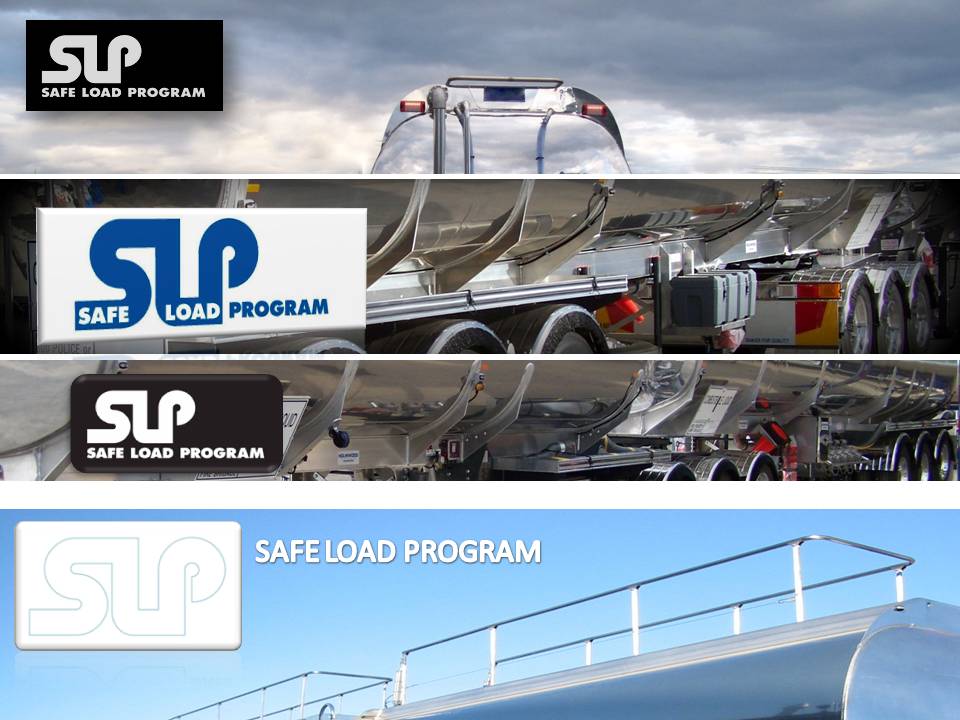 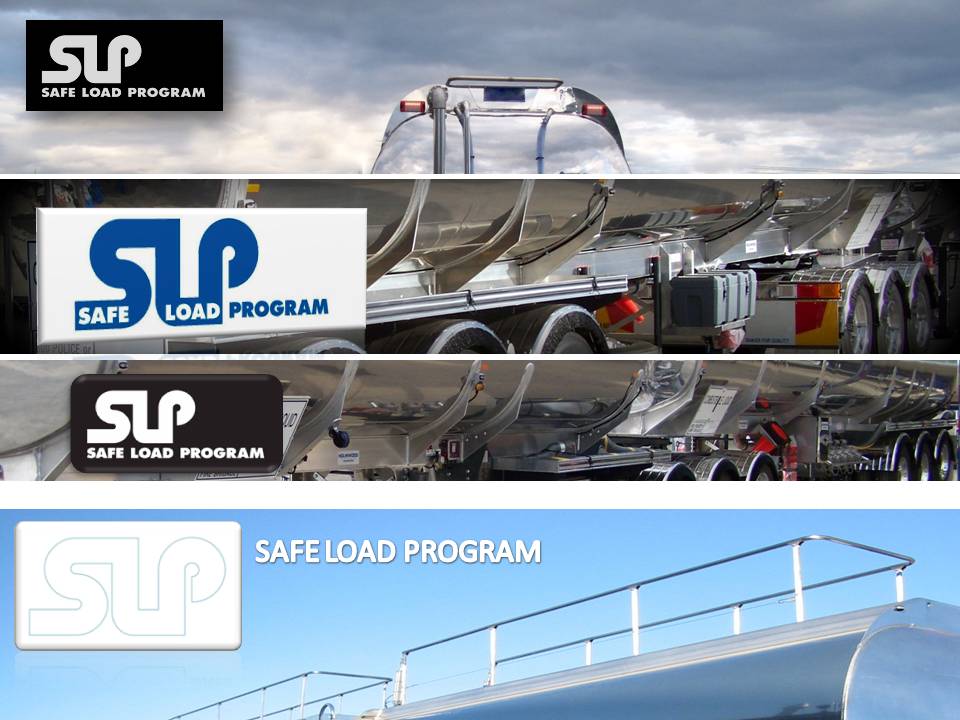 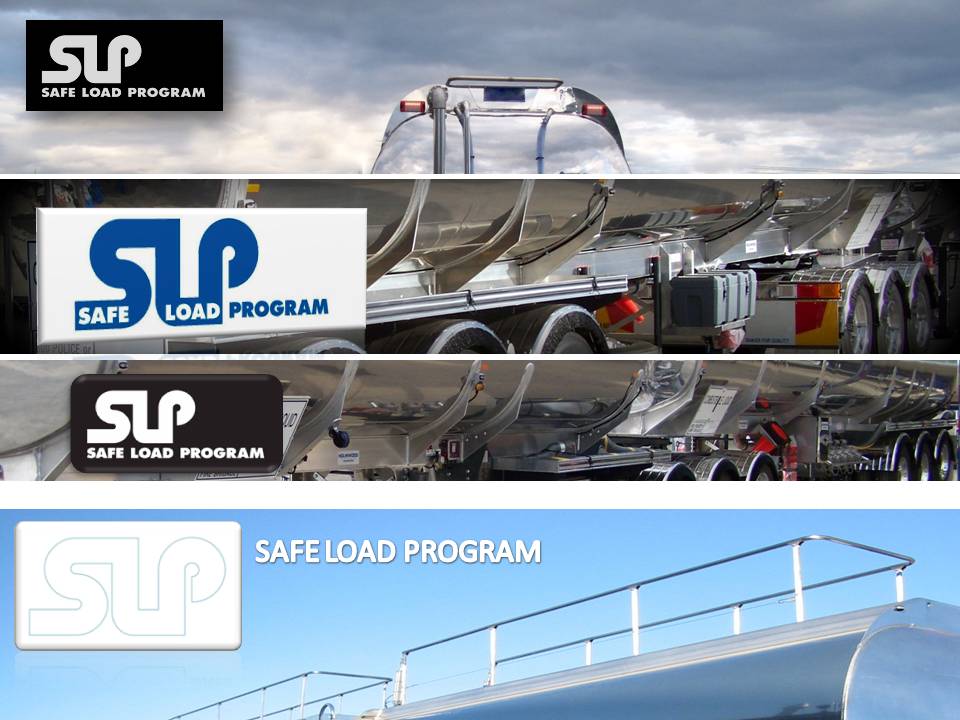 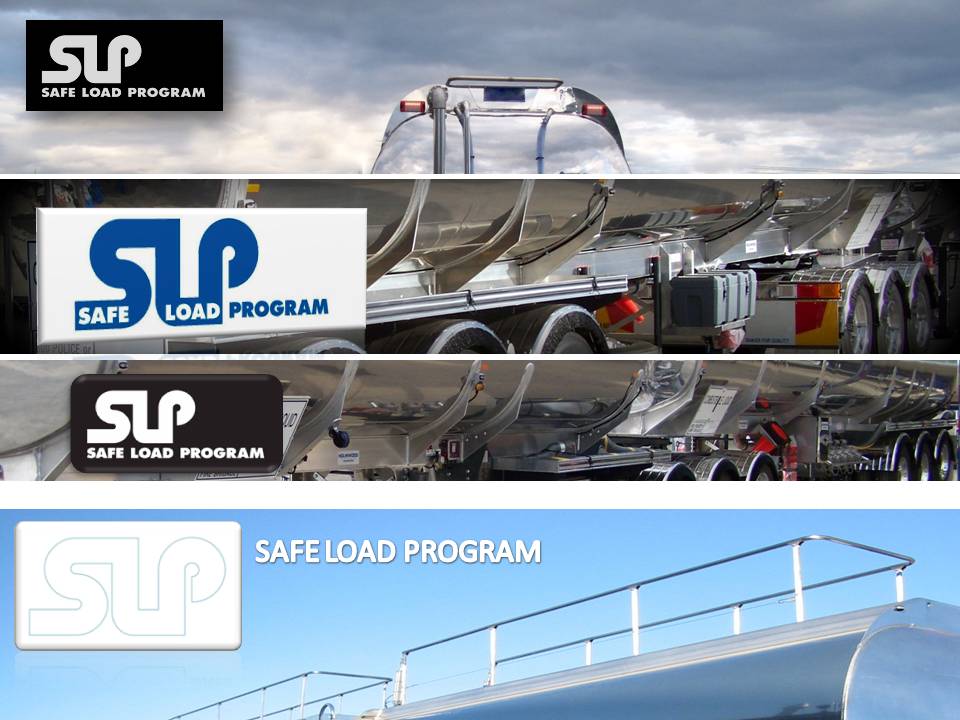 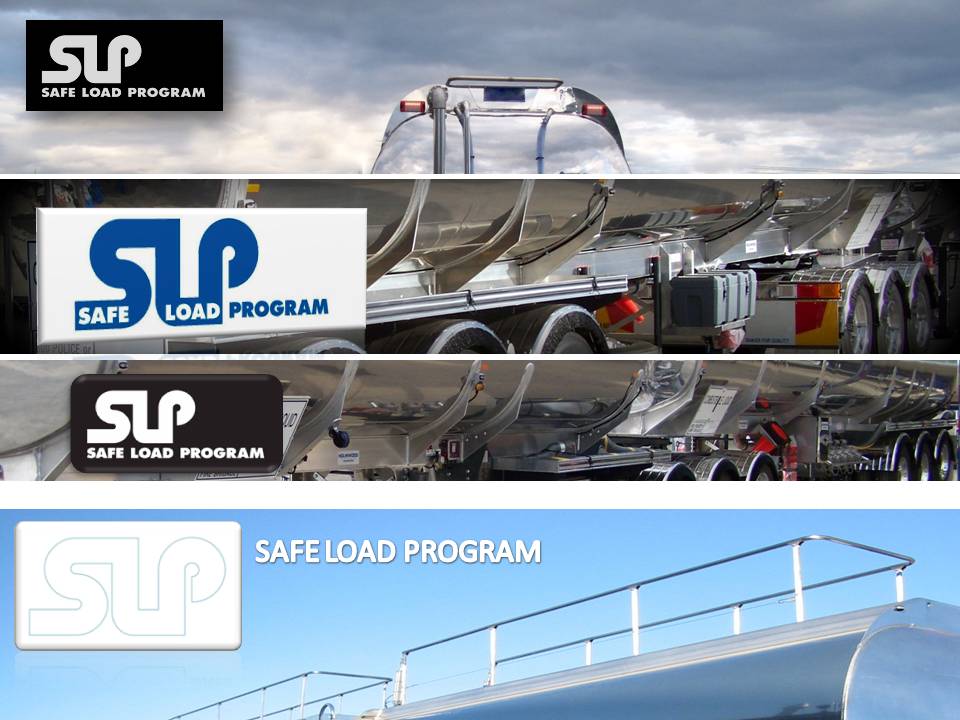 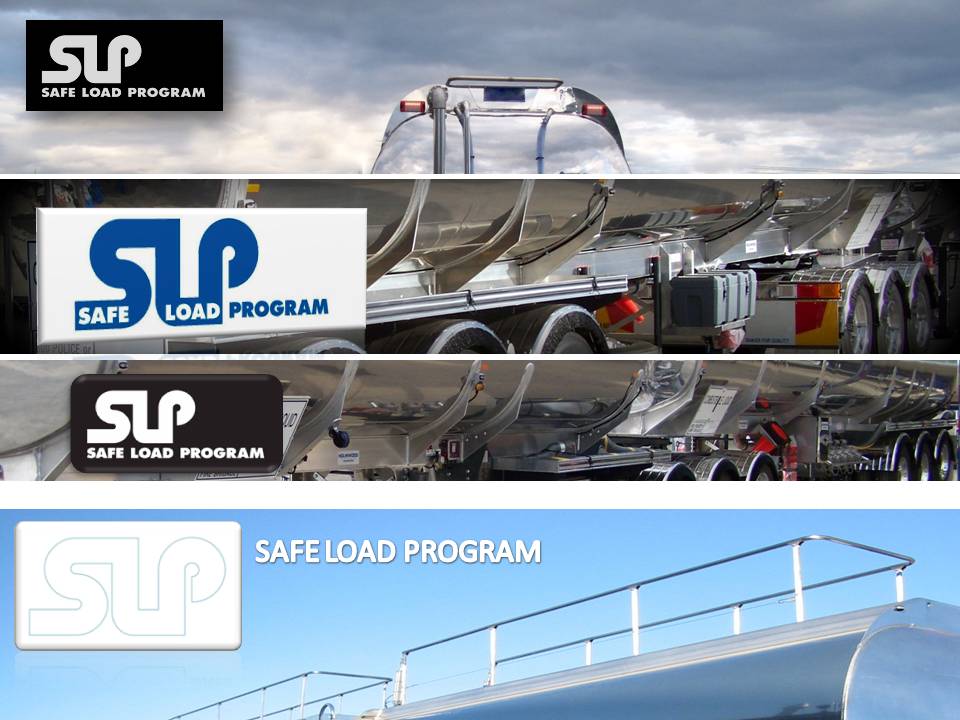 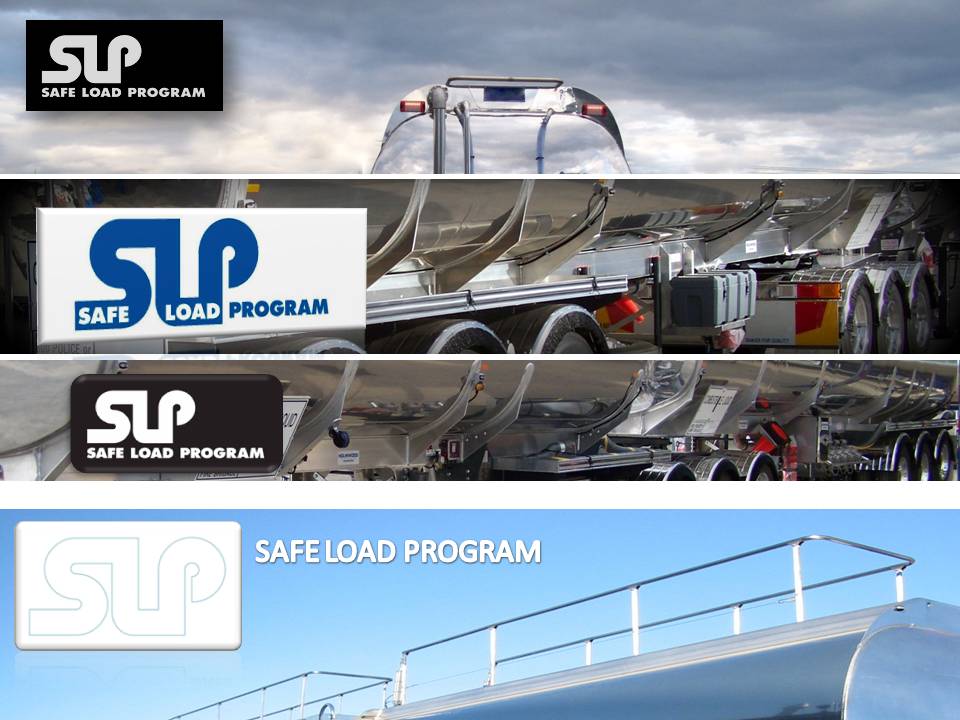 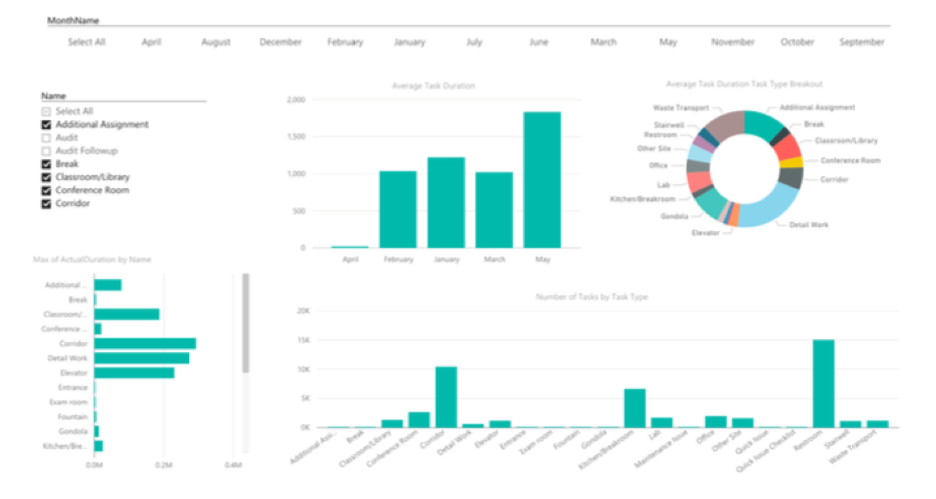 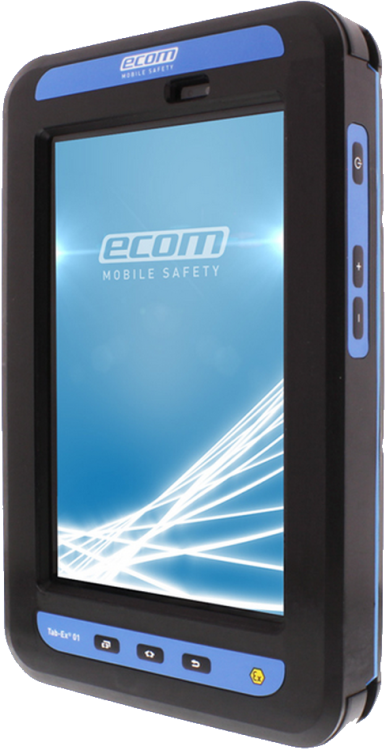 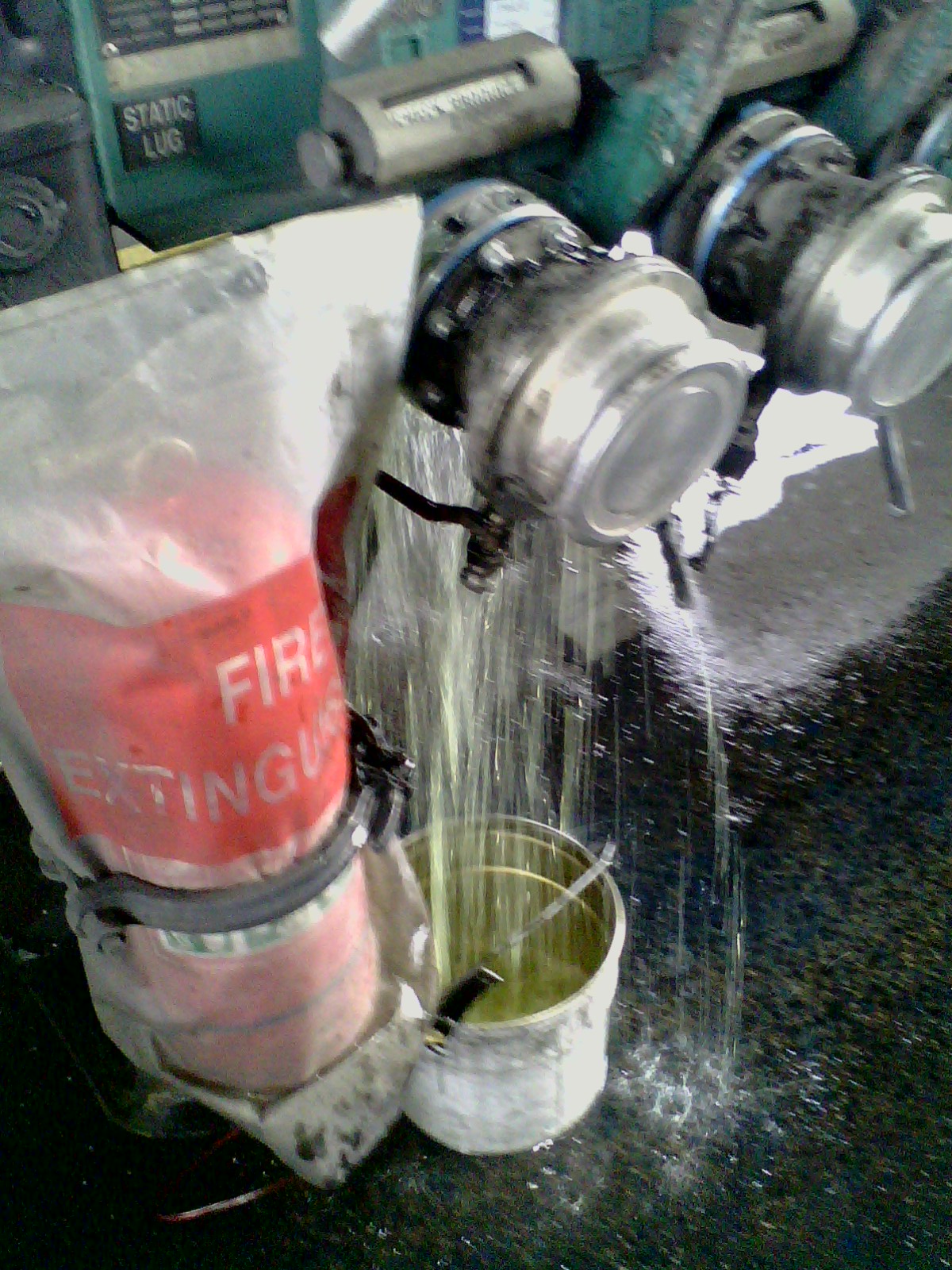 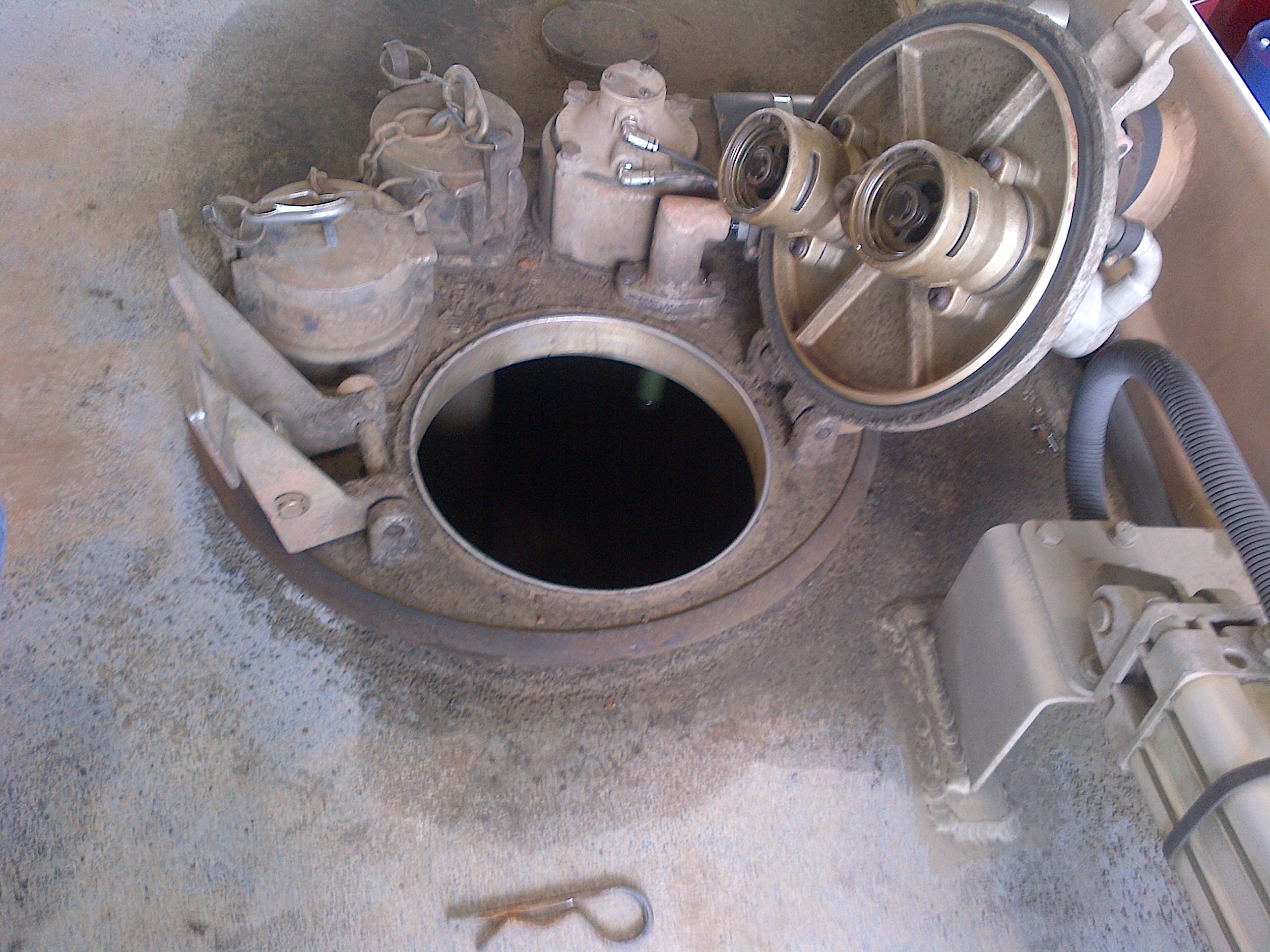 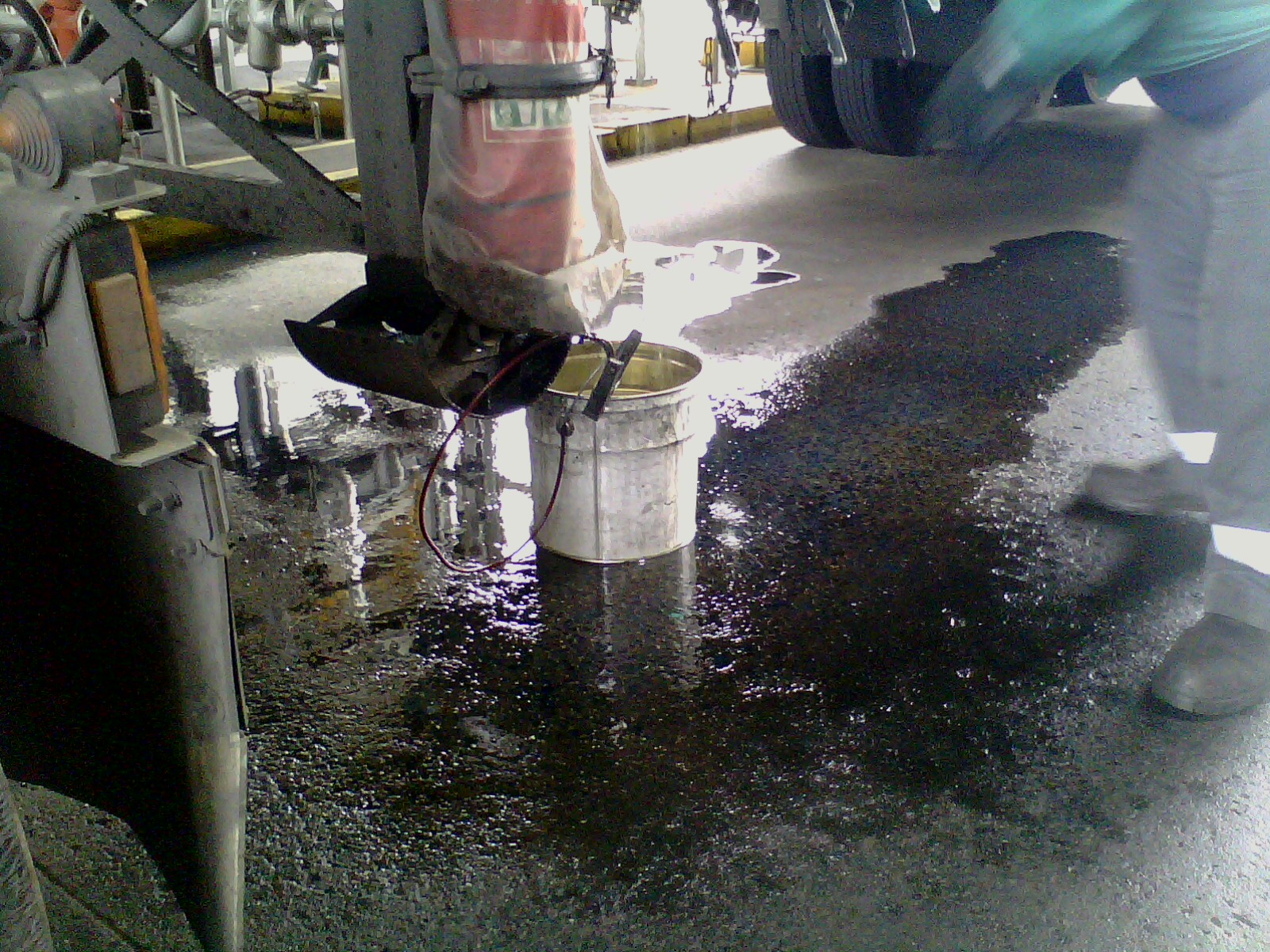